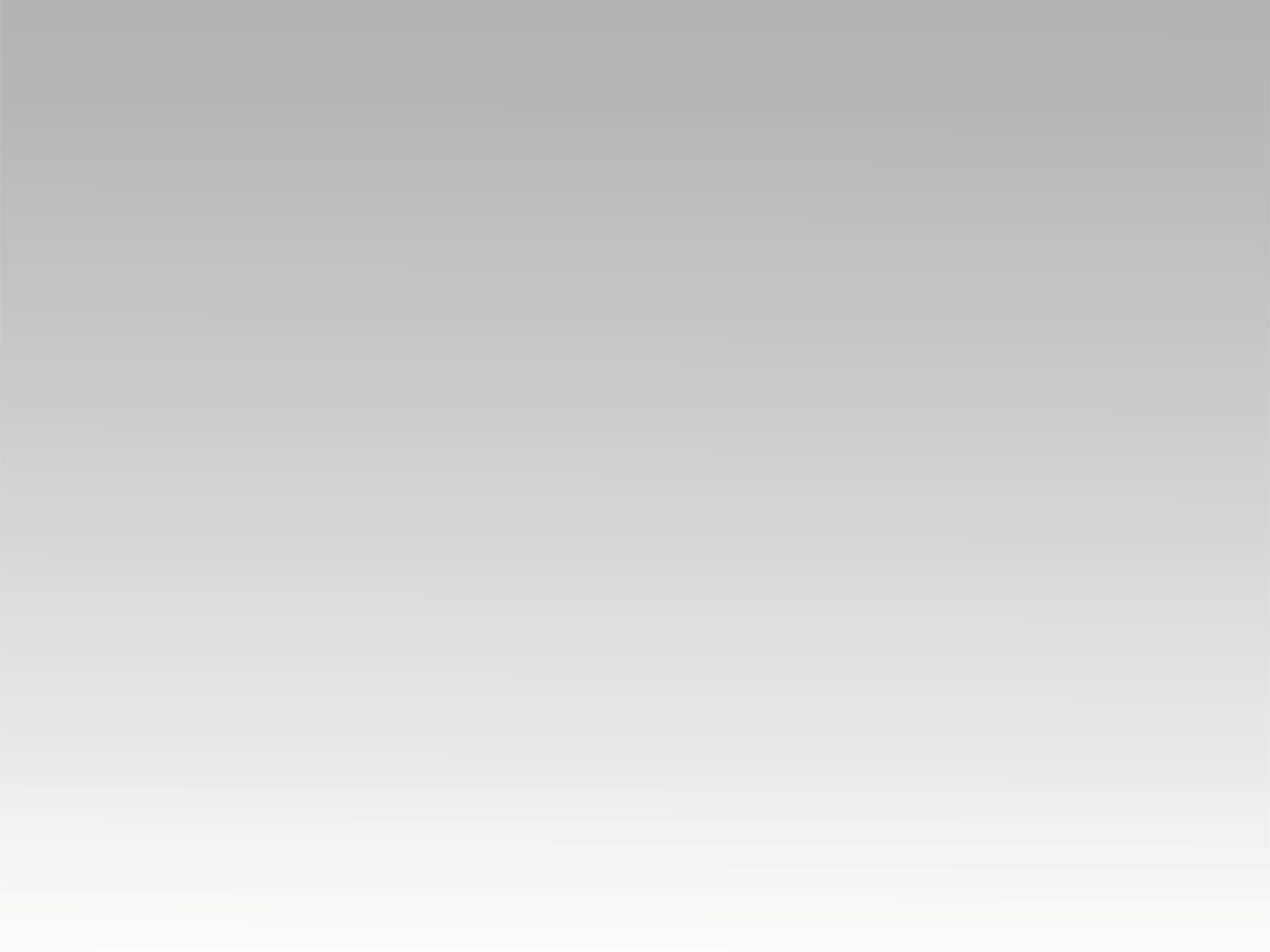 تـرنيــمة
أتوق للسماء
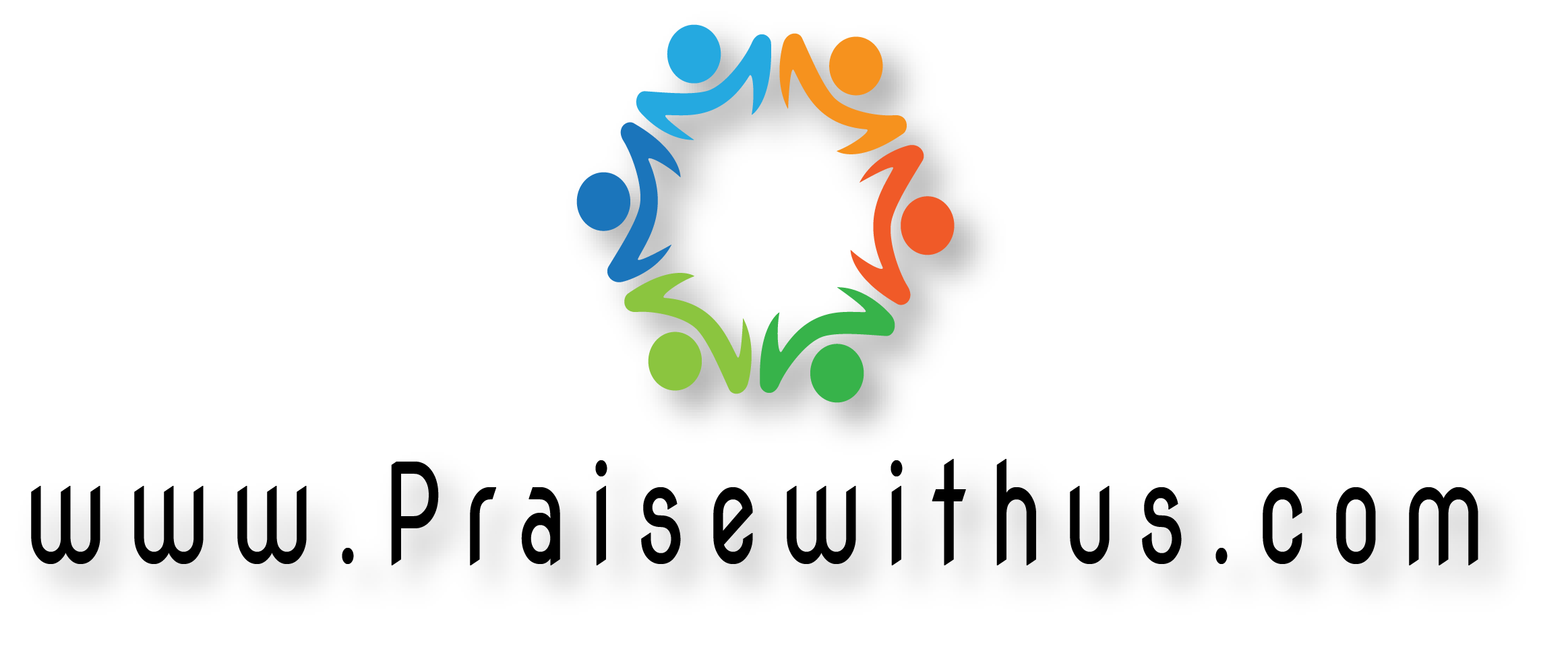 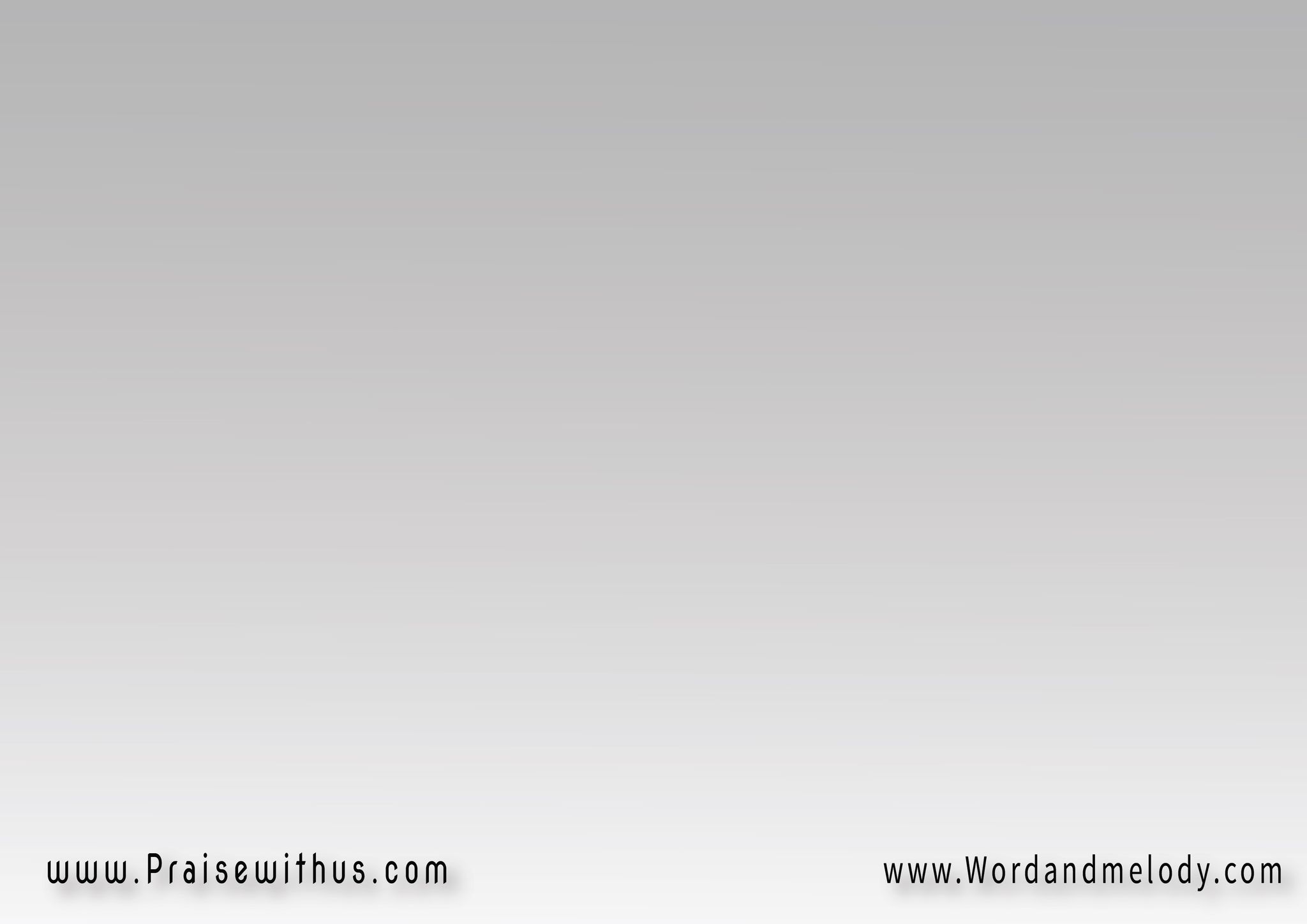 (أتوق للسماء 
إلى موطني
فهناك سيدي 
سيمسح كل دمعي)٢
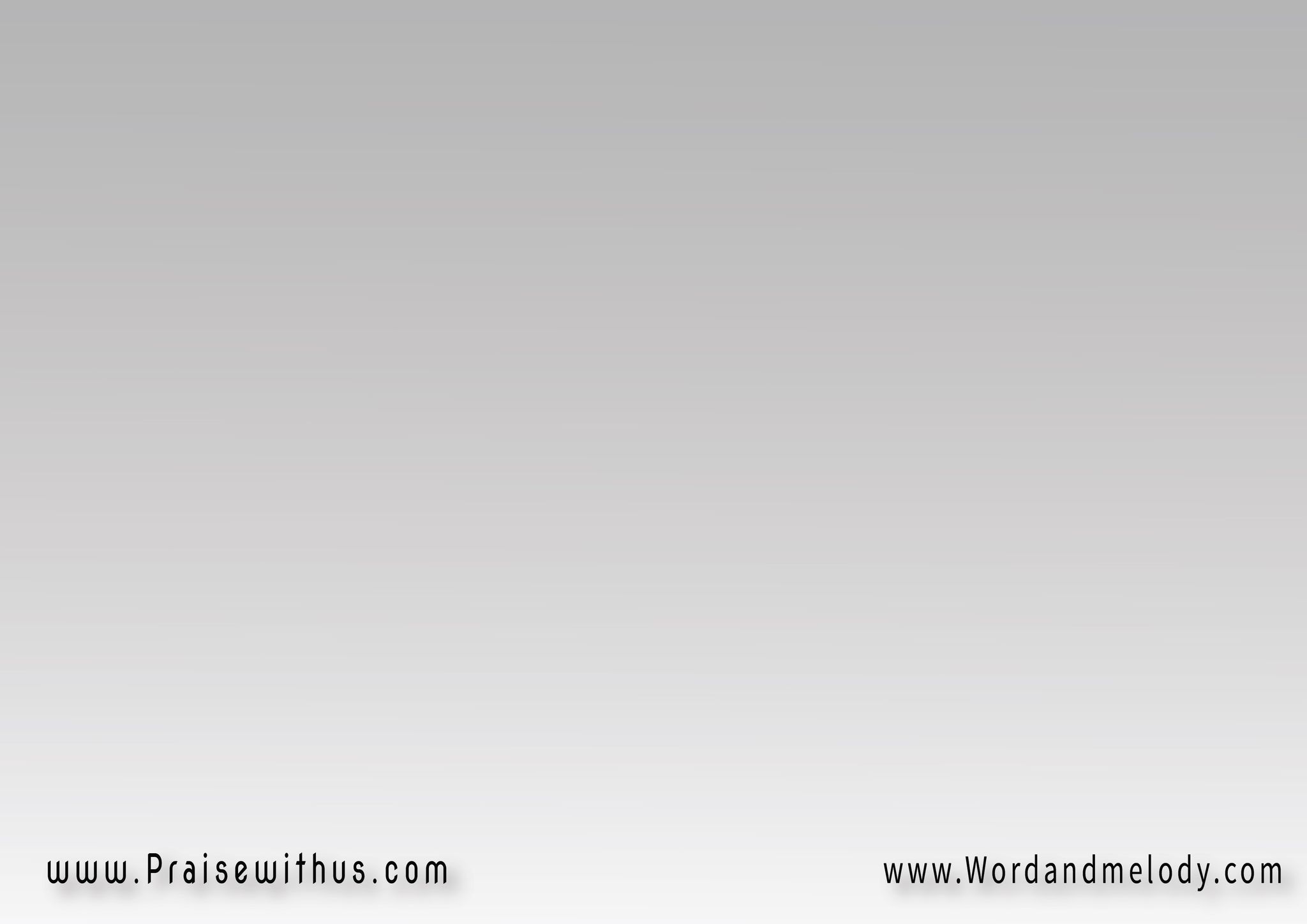 (لا مزيد من الألم 
هناك أفراحٌ ونِعم)2
لا حزن لا.. لا خوف لا
سلامٌ للأبد
فهناك سيدي
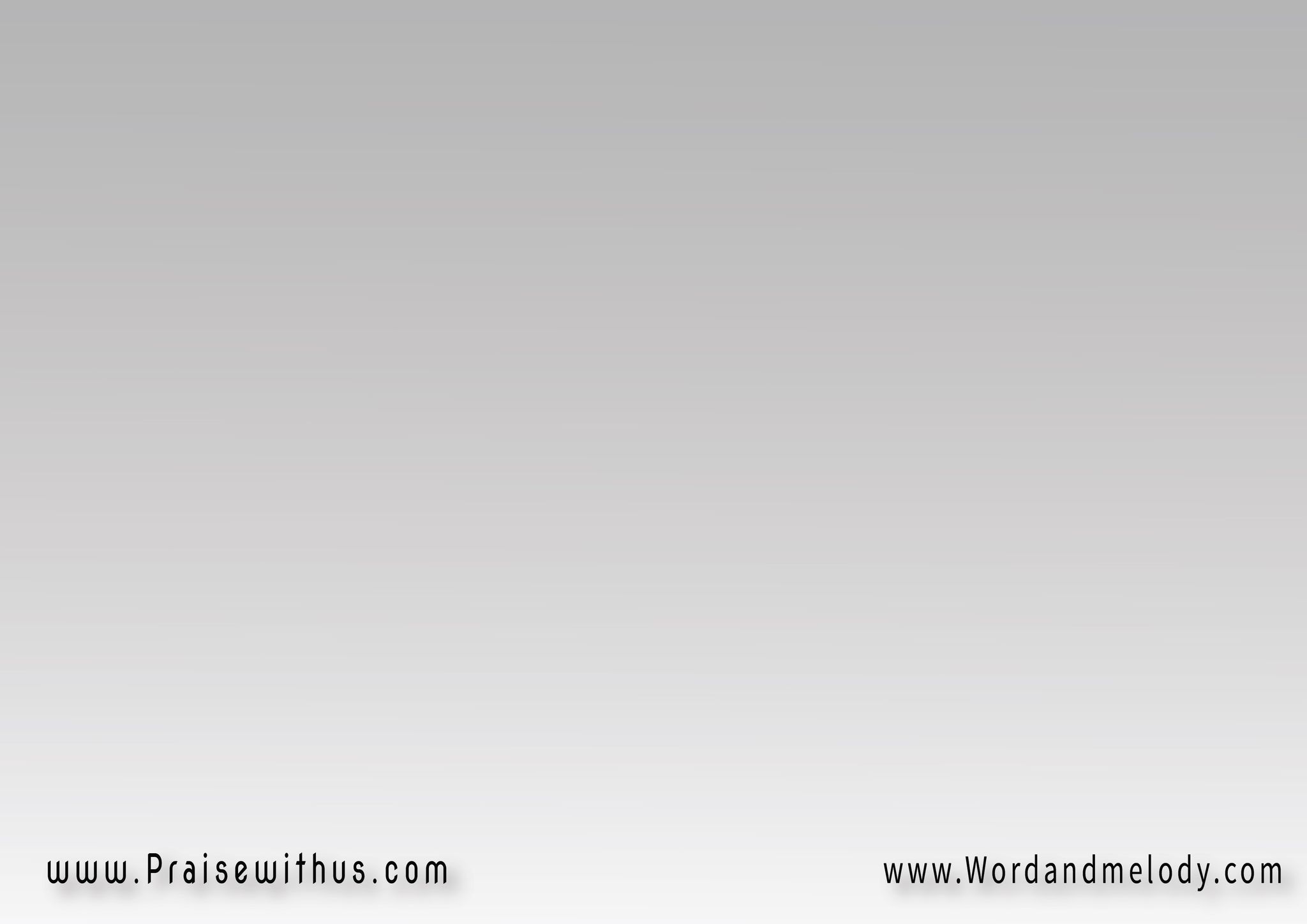 (سأمتّع عينيَّ بجمال وجهه)٢
يا سروري وهنائي
سأراه للأبد
إلهي سيدي
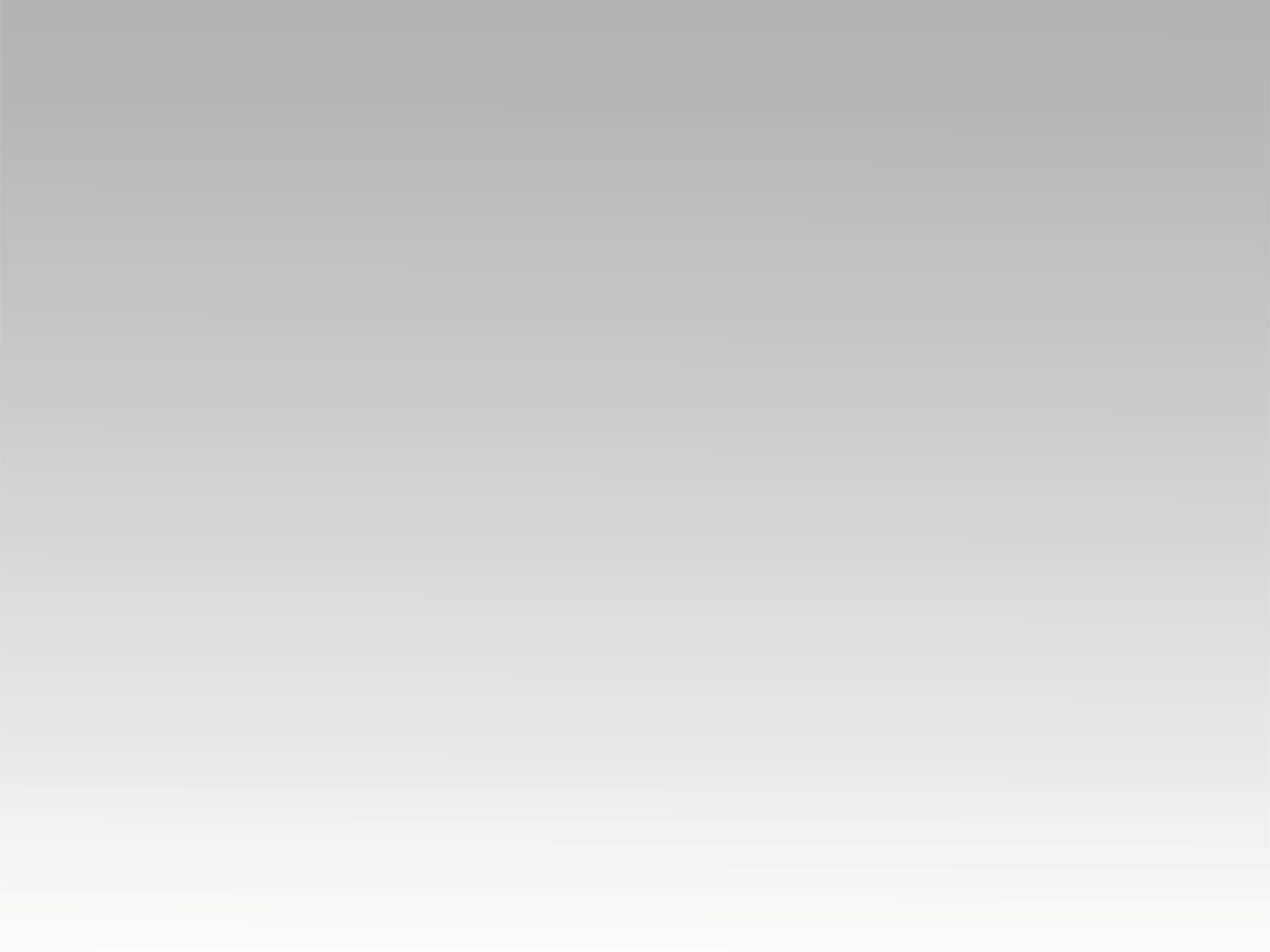 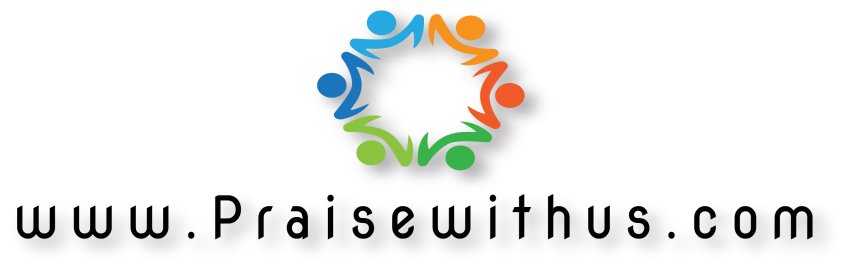